Le equazioni
Qual è?
“Trova un numero tale che il suo doppio sommato con il numero stesso sia uguale al suo triplo”…
Trova un numero				x
tale che					
il suo doppio					2x
sommato					+
con il numero stesso				x
sia uguale					=
al suo triplo					3x



x + 2x = 3x
Le identità
Si dice identità un’uguaglianza tra due espressioni (di cui almeno una letterale) che è verificata da qualunque valore attribuito alla lettera o alle lettere che vi figurano.
x + 2x = 3x
“ Trova un numero tale che il suo doppio sommato con se stesso sia uguale a 21”
Trova un numero				x
tale che					
il suo doppio					2x
sommato					+
con il numero stesso			x
sia uguale					=
a 21						3x

2x + x = 21
Le equazioni
Si dice equazione un’uguaglianza tra due espressioni (di cui almeno una letterale) verificata solo da particolari valori attribuiti alla lettera o alle lettere che vi figurano.
2x + x = 21
Le equazioni
2x = x + 1
termine noto
coefficiente dell’incognita
incognita
Equazioni equivalenti
Osserviamo le due equazioni seguenti:

				x + 4x = 15

				2x + 1 = x + 4
Entrambe hanno come soluzione 3. Quindi possiamo dire che:

Due equazioni si dicono equivalenti quando hanno le stesse soluzioni.
Le equazioni
Consideriamo l’equazione 	4x + 5 = 17
… la sua soluzione è x = 3
Se addizioniamo ad entrambi i membri dell’equazione un numero qualunque per esempio  +4…
4 x + 5 + 4 = 17 + 4
4 x + 9 = 21
Se sottraiamo ad entrambi i membri dell’equazione un numero qualunque per esempio - 5…
4 x + 5 - 5 = 17 - 5
4 x = 12
Le equazioni
Sulla base di quanto visto prima possiamo affermare che:

Addizionando o sottraendo ai due membri di un’equazione una stessa espressione algebrica letterale ( o uno stesso numero) otteniamo un’equazione equivalente a quella data.
Primo principio di equivalenza
Le equazioni
Regola o legge del trasporto:


In ogni equazione un termine può essere trasportato da un membro all’altro purché lo si cambi di segno.
Conseguenze del primo principio di equivalenza:
Legge del trasporto
x - 2 = 18
Applichiamo il primo principio di equivalenza… addizionando + 2
x – 2 + 2 = 18 + 2
x = 20
Le equazioni
Consideriamo l’equazione 	6x + 2 = 14
… la sua soluzione è x = 2
Se moltiplichiamo entrambi i membri dell’equazione per uno stesso numero, diverso da zero, per esempio  + 3…
+ 3 · (6x + 2) = + 3 · 14
18 x + 6 = 42
Se dividiamo entrambi i membri dell’equazione per uno stesso numero, diverso da zero, per esempio + 2…
(6x + 2) : (+ 2) = 14 : (+ 2)
3 x + 1 = 7
Le equazioni
Quindi possiamo affermare che…

Moltiplicando o dividendo entrambi i membri di un’equazione per o uno stesso numero otteniamo un’equazione equivalente a quella data.
Secondo principio di equivalenza
Le equazioni
Conseguenze del secondo principio di equivalenza:
Riduzione di un’equazione a forma intera
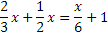 Riduciamo entrambi i membri dell’equazione al denominatore comune e svolgiamo i calcoli..
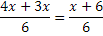 Applichiamo il secondo principio di
equivalenza…et voilà!!!
Le equazioni
continua da prima…applichiamo il secondo principio di
equivalenza…
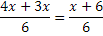 6 ·
· 6
… e
quindi…
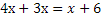 abbiamo ridotto a forma intera l’equazione inziale!!!
Fine seconda parte
Per risolvere un’equazione si seguono i seguenti passi:
identifico i termini noti e le incognite;
applico la legge del trasporto in modo tale da avere in un membro tutte le incognite e nell’altro tutti i termini noti;
eseguo separatamente la somma algebrica delle incognite e dei termini noti;
divido entrambi i membri per il coefficiente dell’incognita, applicando così, il secondo principio di equivalenza per risolvere l’equazione (calcolare il valore di x).